Тренировка юных баскетболистов в зависимости от их позиции в игре.Исследовательская работа
Выполнила:  Дмитрий Юрьевич Шергинучитель физической культуры
Актуальность: В настоящее время в нашей стране как никогда остро стоит вопрос о состоянии здоровья подрастающего поколения. Для решения данной проблемы эффективным средством являются спортигры, в частности баскетбол.
Цель исследования: Изучение влияние тренировок на юных баскетболистов в зависимости от их позиции в игре.
Объект исследования: спортивно-тренировочное занятие.
Предмет исследования: применение методов и приемов обучения юных баскетболистов.
Задачи:
выявить анатомо-физиологические особенности юных баскетболистов;
рассмотреть  возможные позиции игроков на площадке;
выявить методы и приемы при обучении баскетболистов, в зависимости от их позиции в игре; 
установить эффективность тренировки баскетболистов в зависимости от позиции в игре.
Позиции в баскетболе
Разыгрывающий защитник

Атакующий защитник

Легкий форвард

Тяжелый или мощный форвард

Центровой
Разыгрывающий защитник
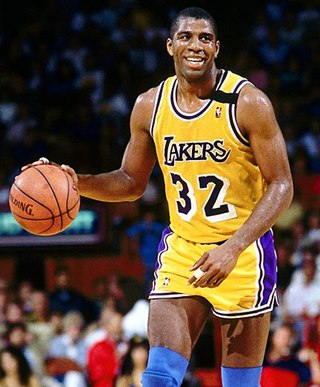 Атакующий защитник
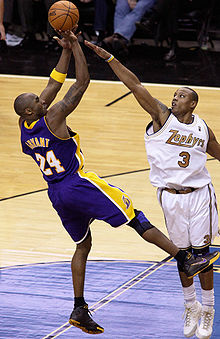 Легкий форвард
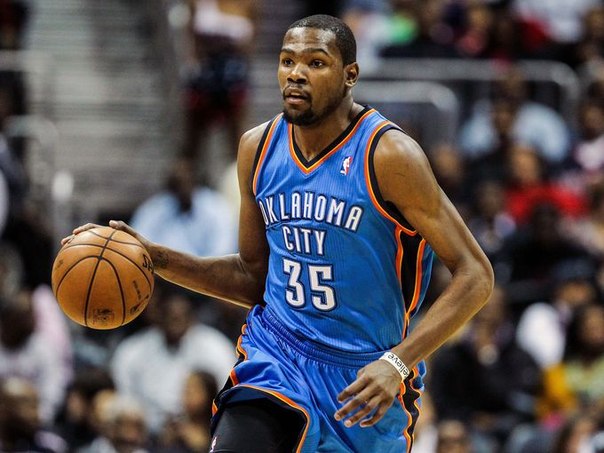 Мощный форвард
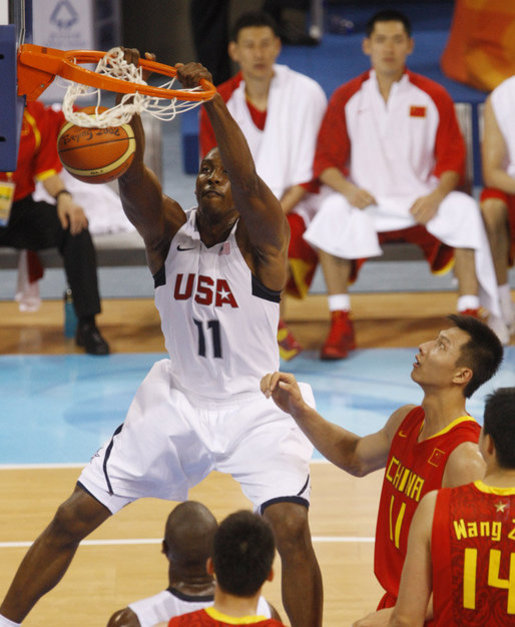 Центровой
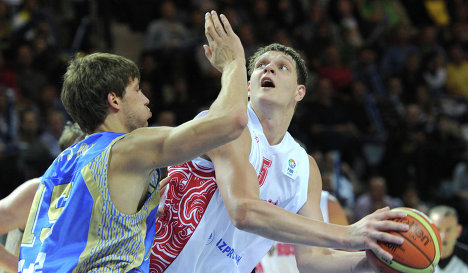 Исследование
Выбор критериев оценивания эффективности тренировки баскетболистов, в зависимости от их позиции в игре.
Разыгрывающий: пас; ведение мяча (дриблинг); челночный бег 10×10.
Атакующий защитник: бросок с трехочковой линии; ведение мяча (дриблинг); челночный бег 10×10.
Легкий форвард: бросок с трехочковой линии; бросок со средней дистанции; челночный бег 10×10.
Тяжелый форвард: бросок со средней дистанции; съем мяча (подбор отскока); Высота прыжка.
Центровой: Бросок из под кольца; съем мяча (подбор отскока); прыжок в высоту с места.
Методы и приемы обучения, используемые в исследовании. Эффективность тренировки баскетболистов в зависимости                              от их роли в игре.
Результат распределение занимающихся по позициям
Результаты измерений в начале исследования
Занятие в секции
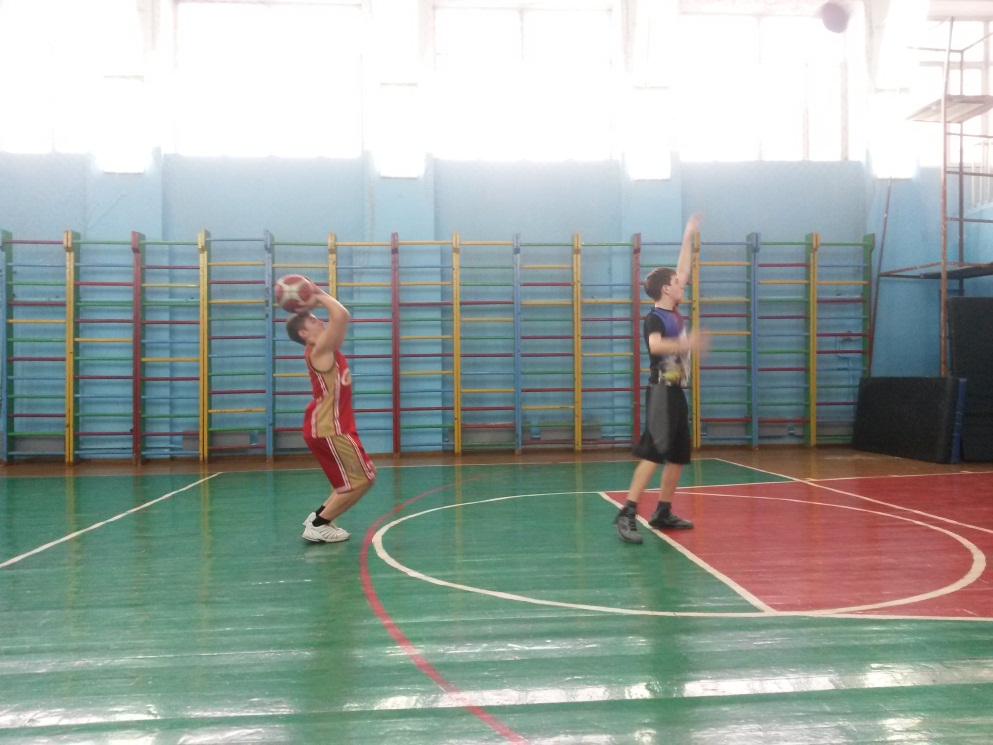 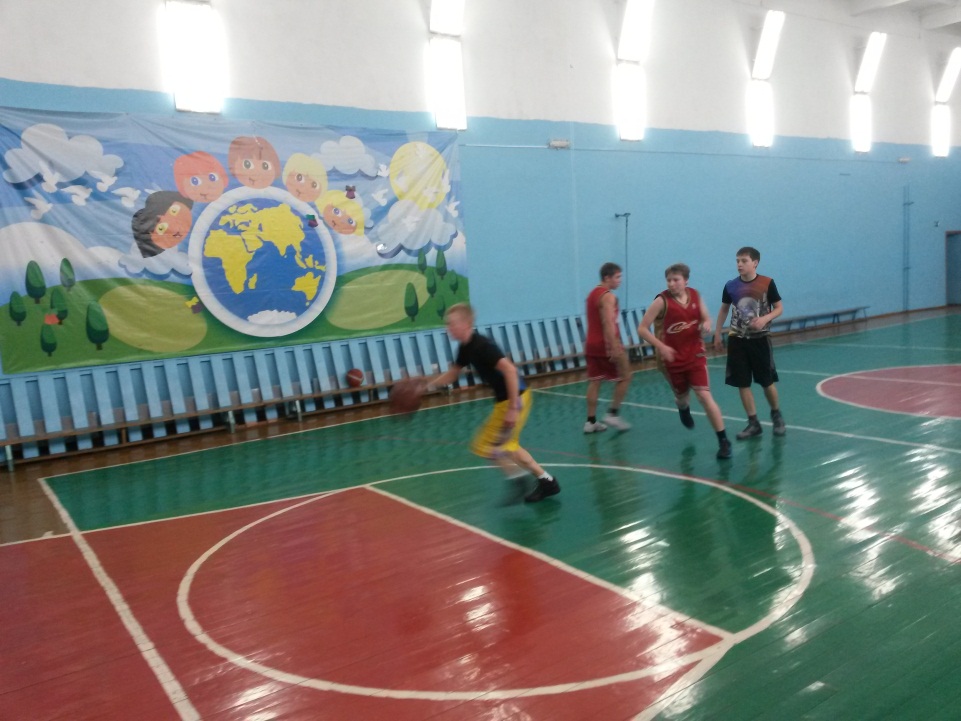 Занятие в секции
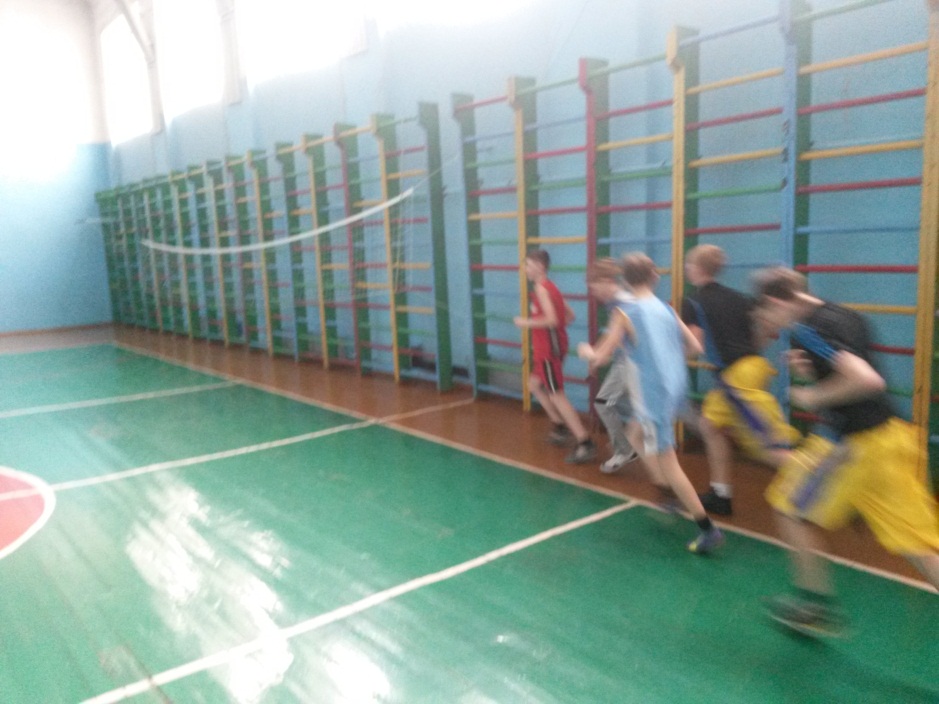 Результаты измерений в конце исследования
Система тренировок оказала благотворное влияние на занимающихся в секции первый год;
Метод круговой тренировки позволил увеличить показатели технической и физической подготовки баскетболистов; 
Занимающиеся могут самостоятельно выбрать интенсивность тренировок наиболее подходящую для них;
Позиционный подход к тренировки позволил раскрыть весь потенциал занимающихся;
Знание позиций позволяют прогнозировать действия игроков своей команды.